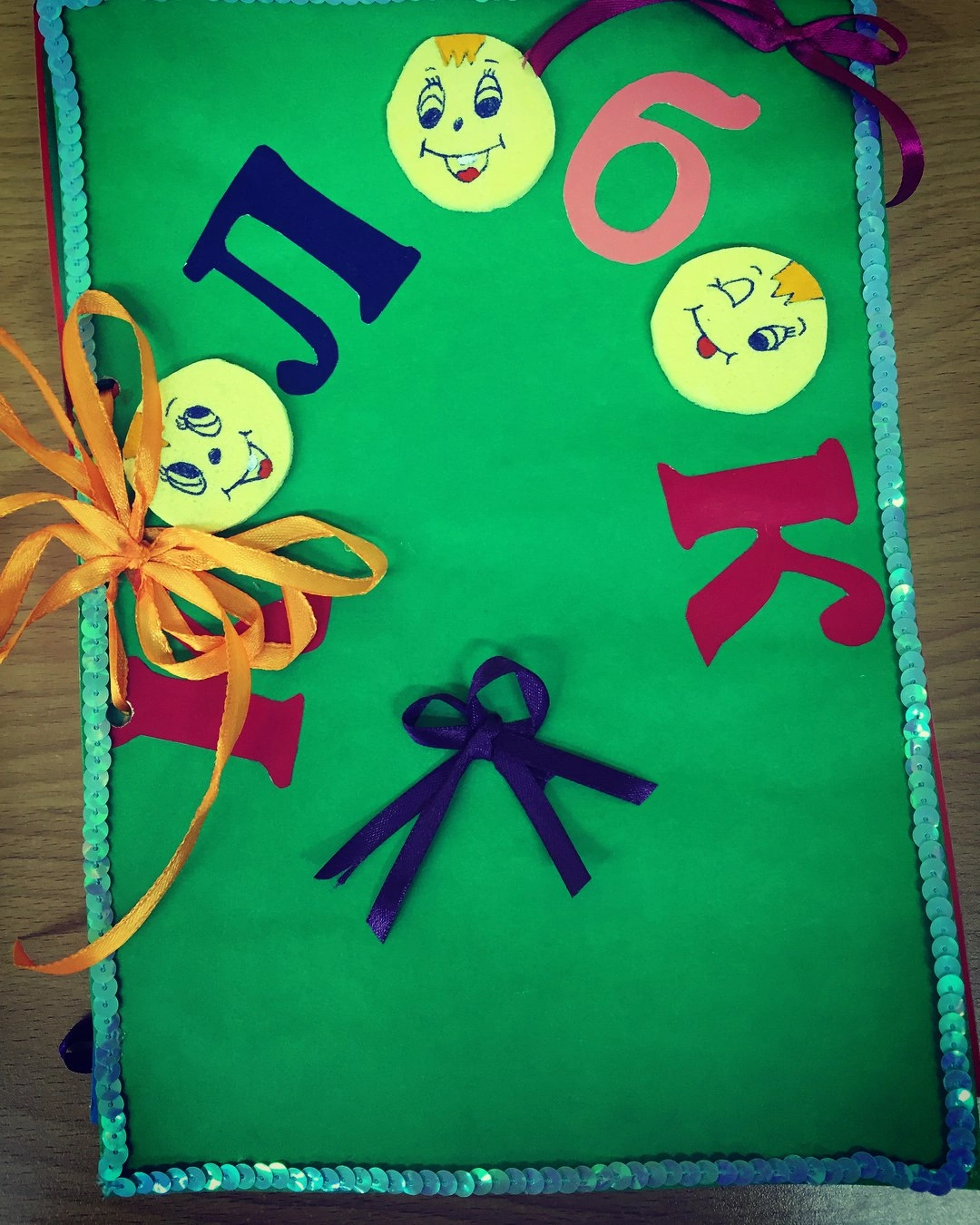 «КОЛОБОК»





Выполнила: Кочеткова 
                      Надежда
                      Алексеевна
                      




МБОУ ЦО 18
Тула
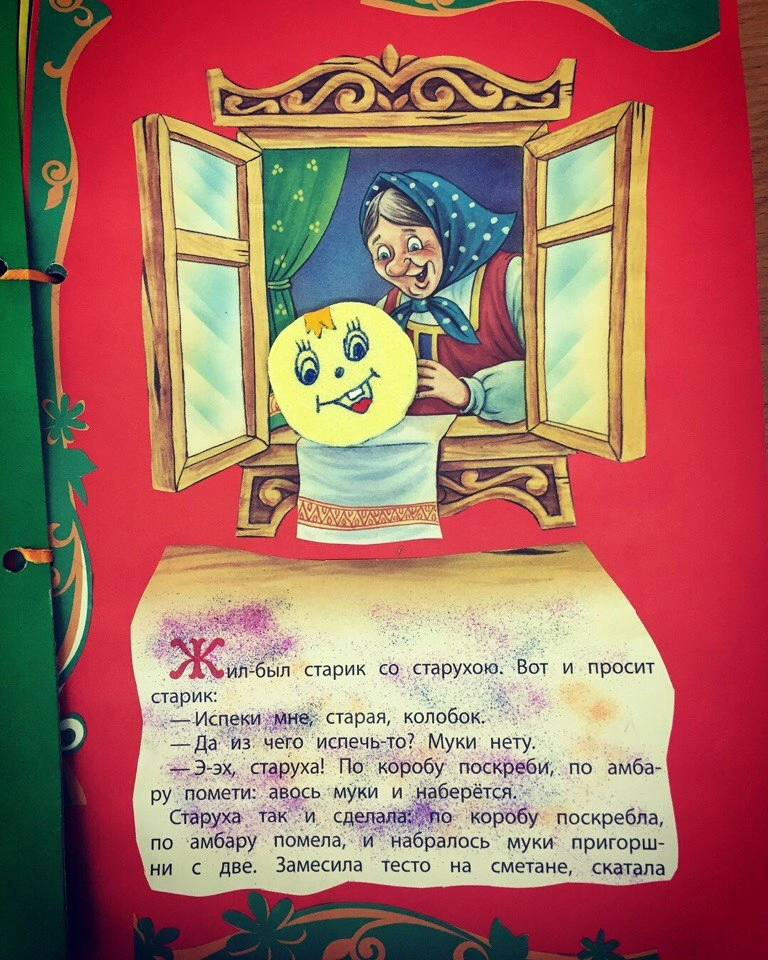 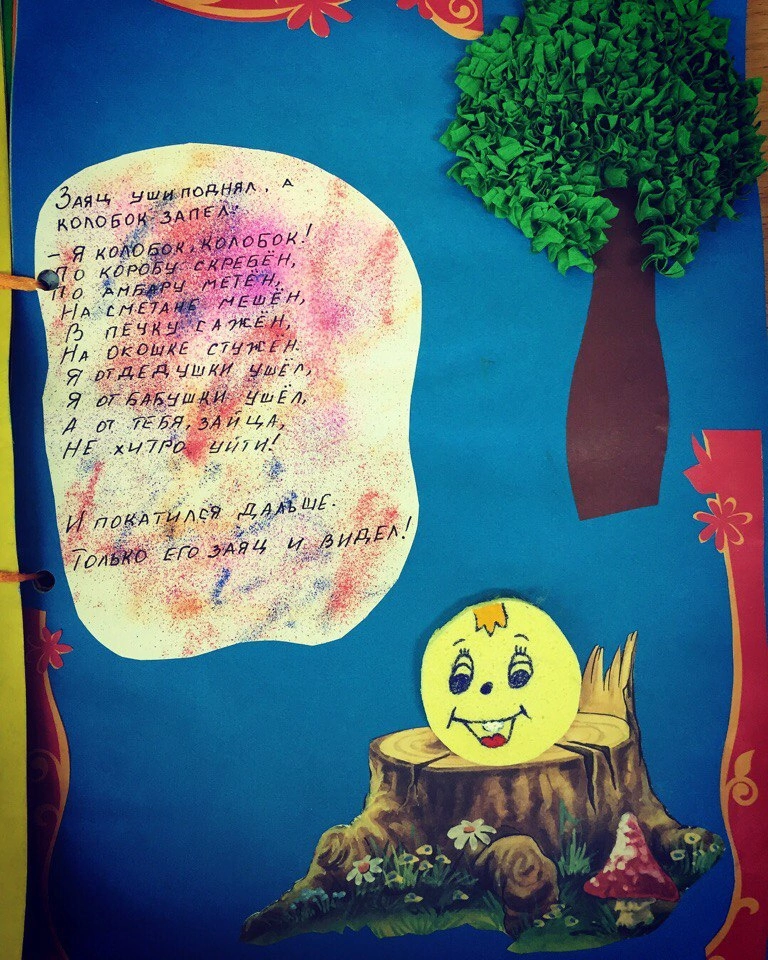 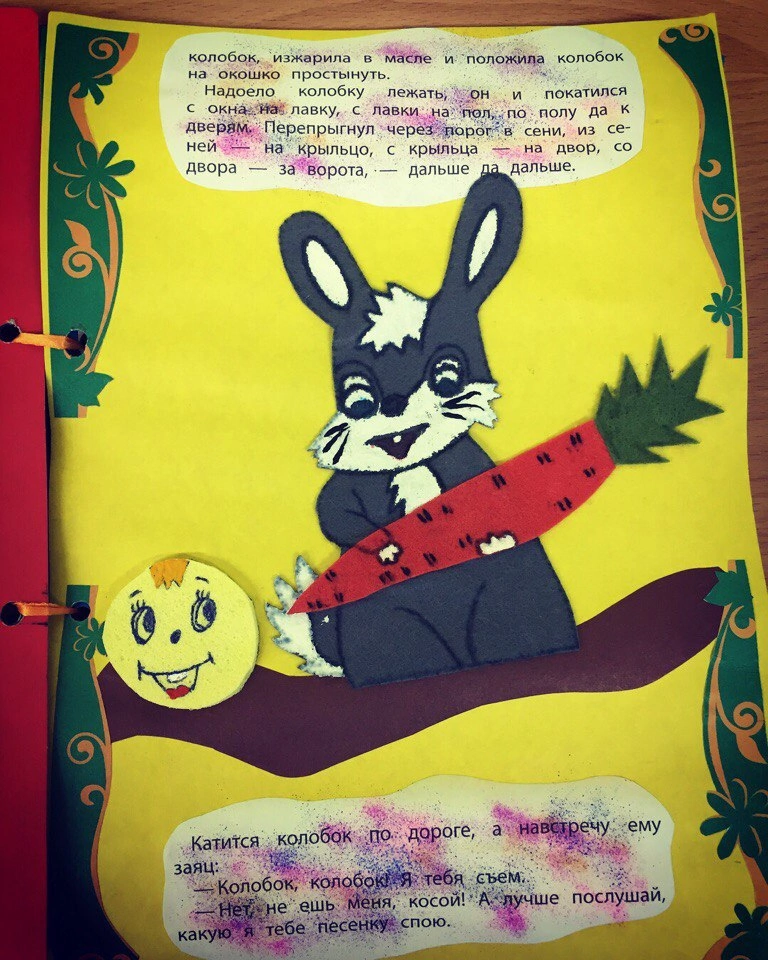 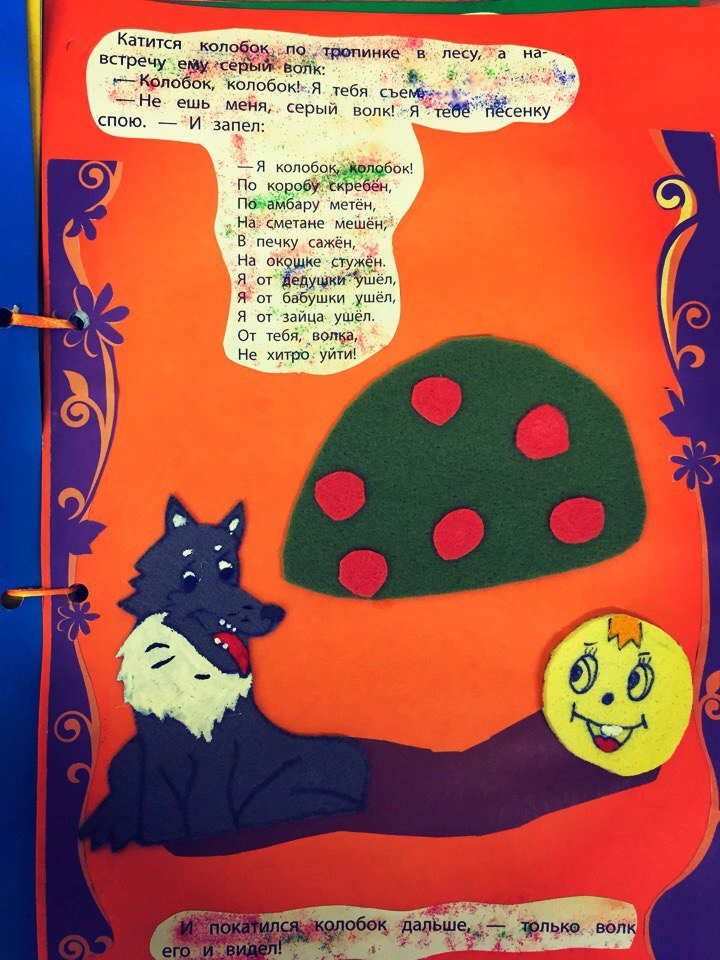 СПАСИБО ЗА ВНИМАНИЕ!